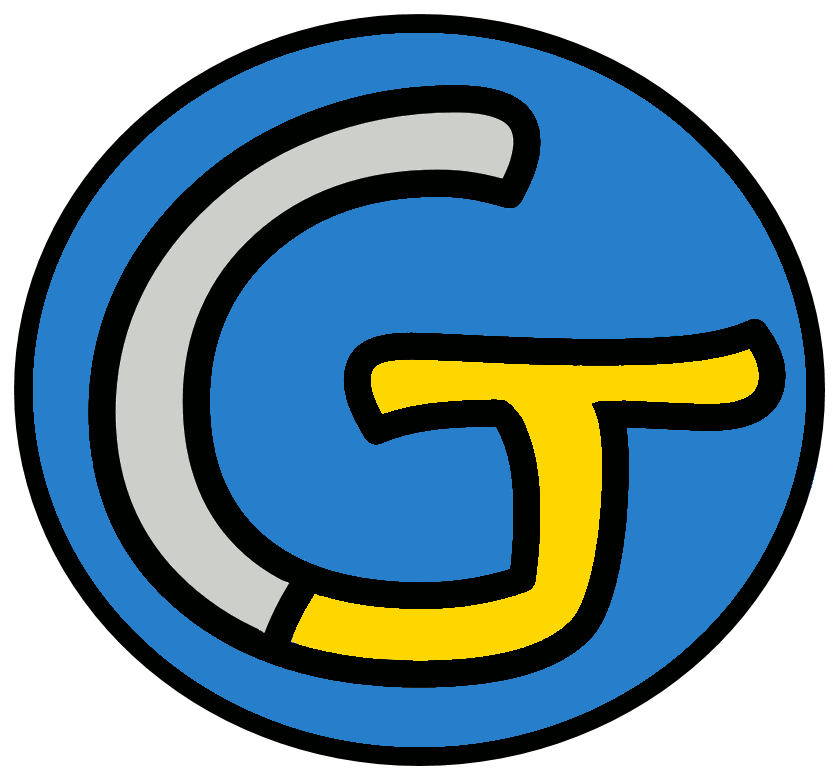 Découverte du monde - Histoire
Seigneurs et paysans
 La seigneurie
Nous commençons une nouvelle leçon d’histoire !
le moyen âge.
Cette leçon porte sur...
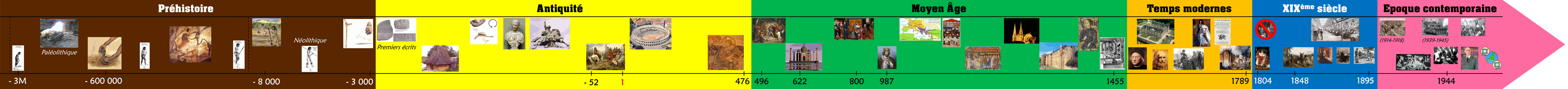 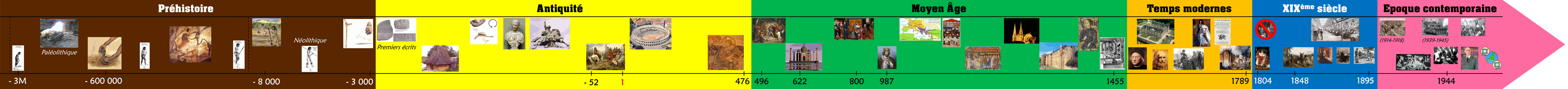 Dans cette leçon, nous allons voir comment vivaient les gens au moyen âge.
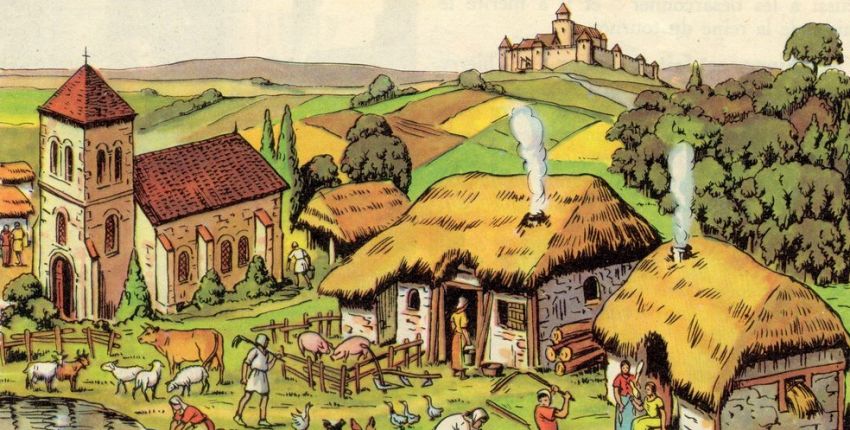 Au moyen âge, presque toutes les terres ont des propriétaires : ce sont les
seigneurs.
seigneuries.
Ces domaines sont donc appelés des
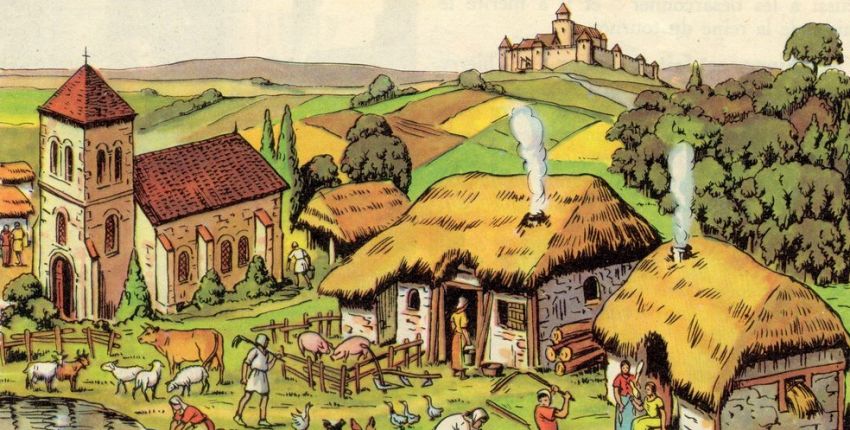 Le seigneur gagne de l’argent grâce aux produits cultivés sur son sol par les paysans.
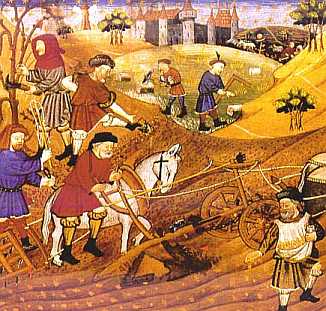 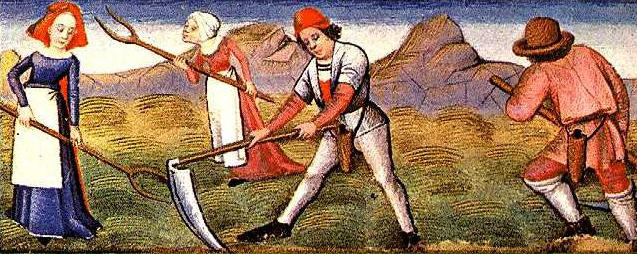 Aujourd’hui, nous allons voir quels sont les éléments qui composent une seigneurie.
Pour cela, vous allez observer des dessins de reconstitution,
qui vous permettront de remplir ce tableau.
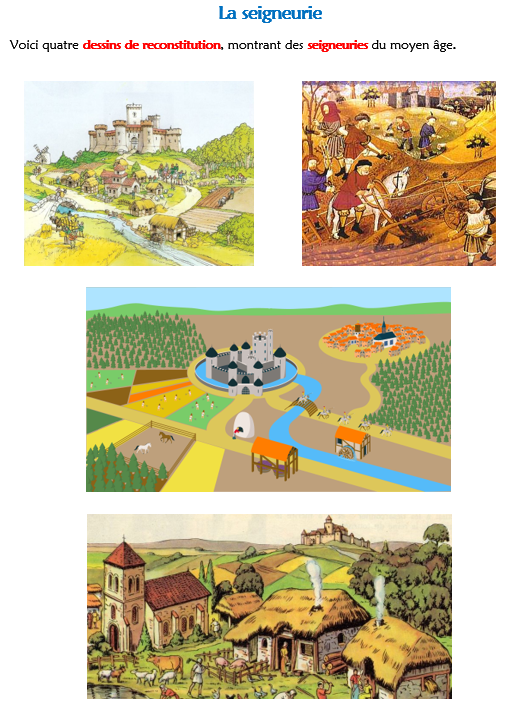 Au travail !
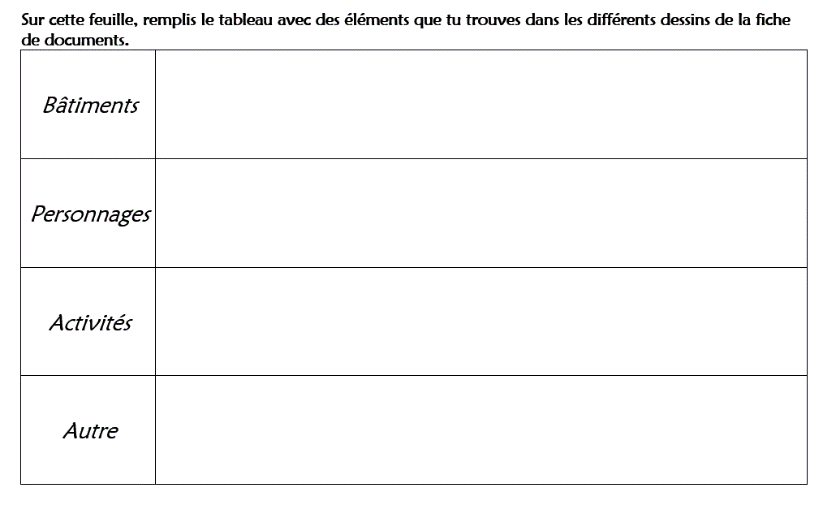 Voyons ce que vous avez trouvé.
Bâtiments
Des petites maisons dans un village.
Un château.
Une église.
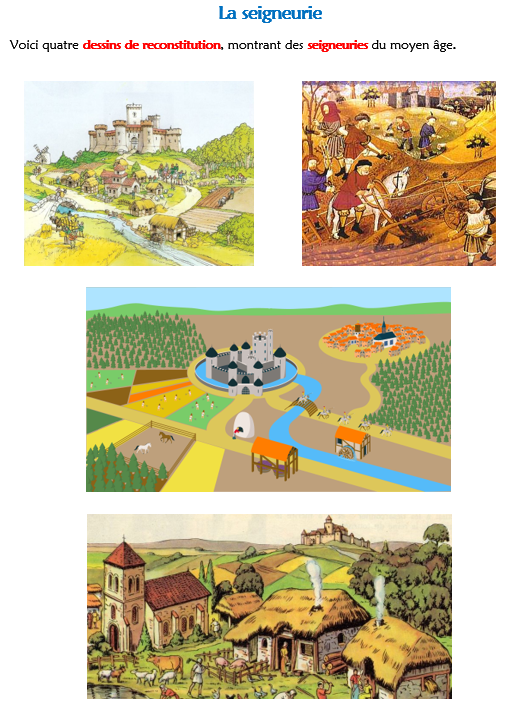 Un moulin.
Un four.
Personnages
Des paysans qui travaillent.
Des chevaliers.
Des seigneurs.
Voyons ce que vous avez trouvé.
Activités
Agriculture.
Élevage.
Boulangerie.
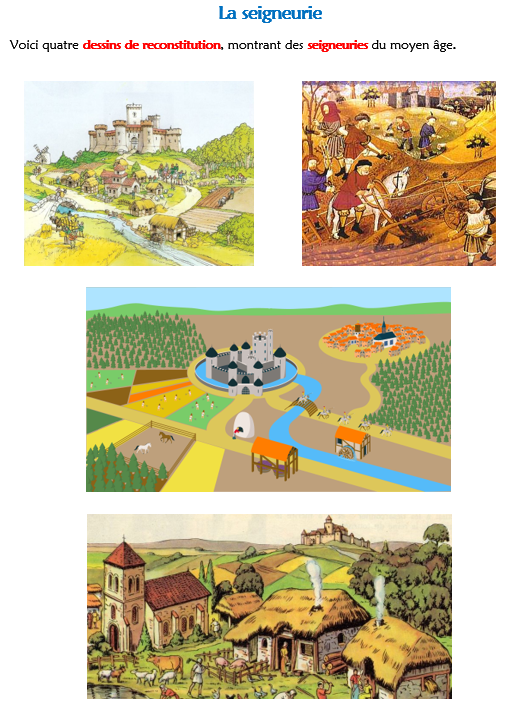 Autre
Forêt.
Voici les différents éléments qu’on trouve dans une seigneurie.
- Le château : où vit le seigneur et sa famille.
- Le village : où vivent les paysans.
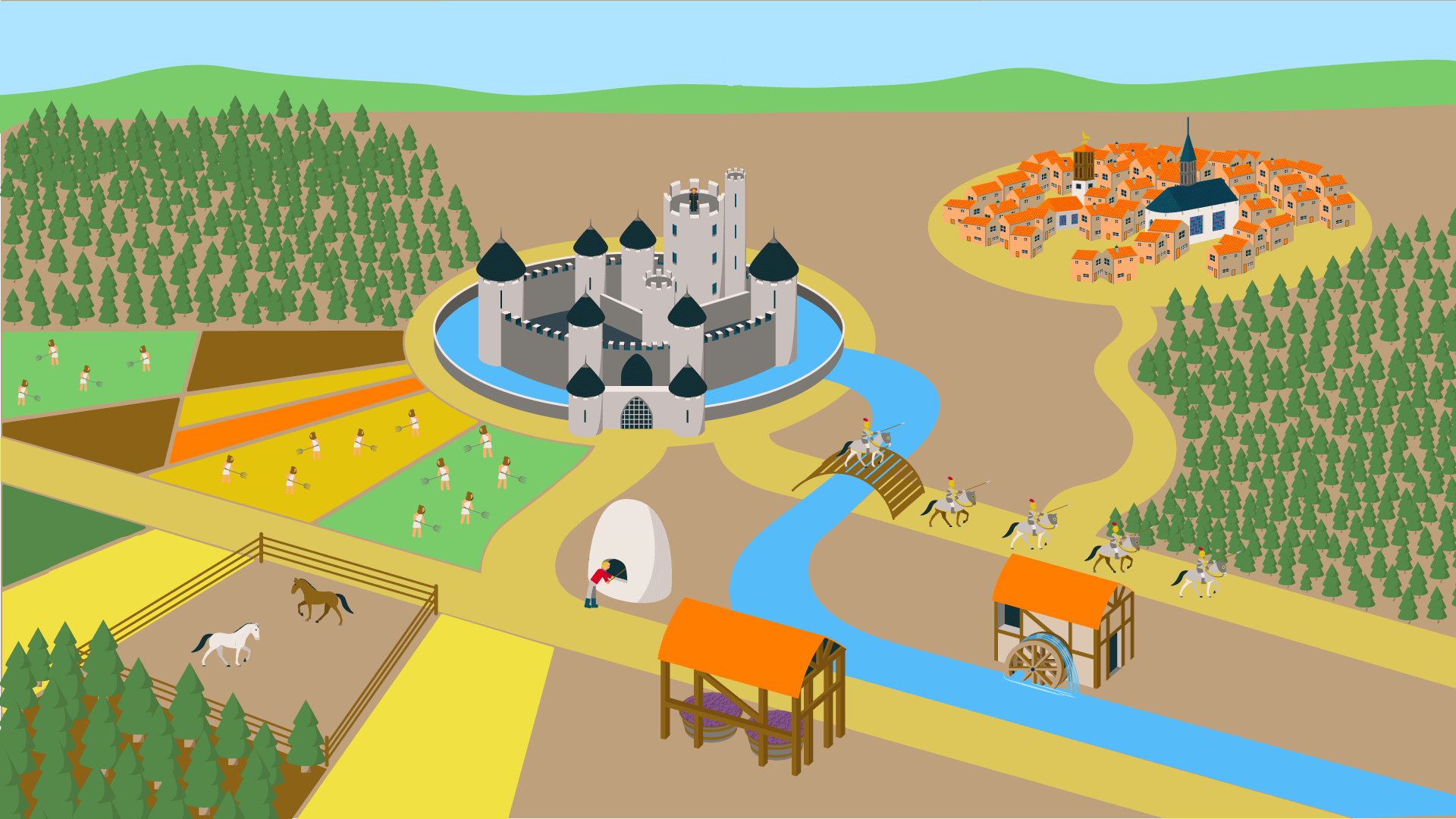 Voici les différents éléments qu’on trouve dans une seigneurie.
- La réserve : domaine que le seigneur garde pour lui.
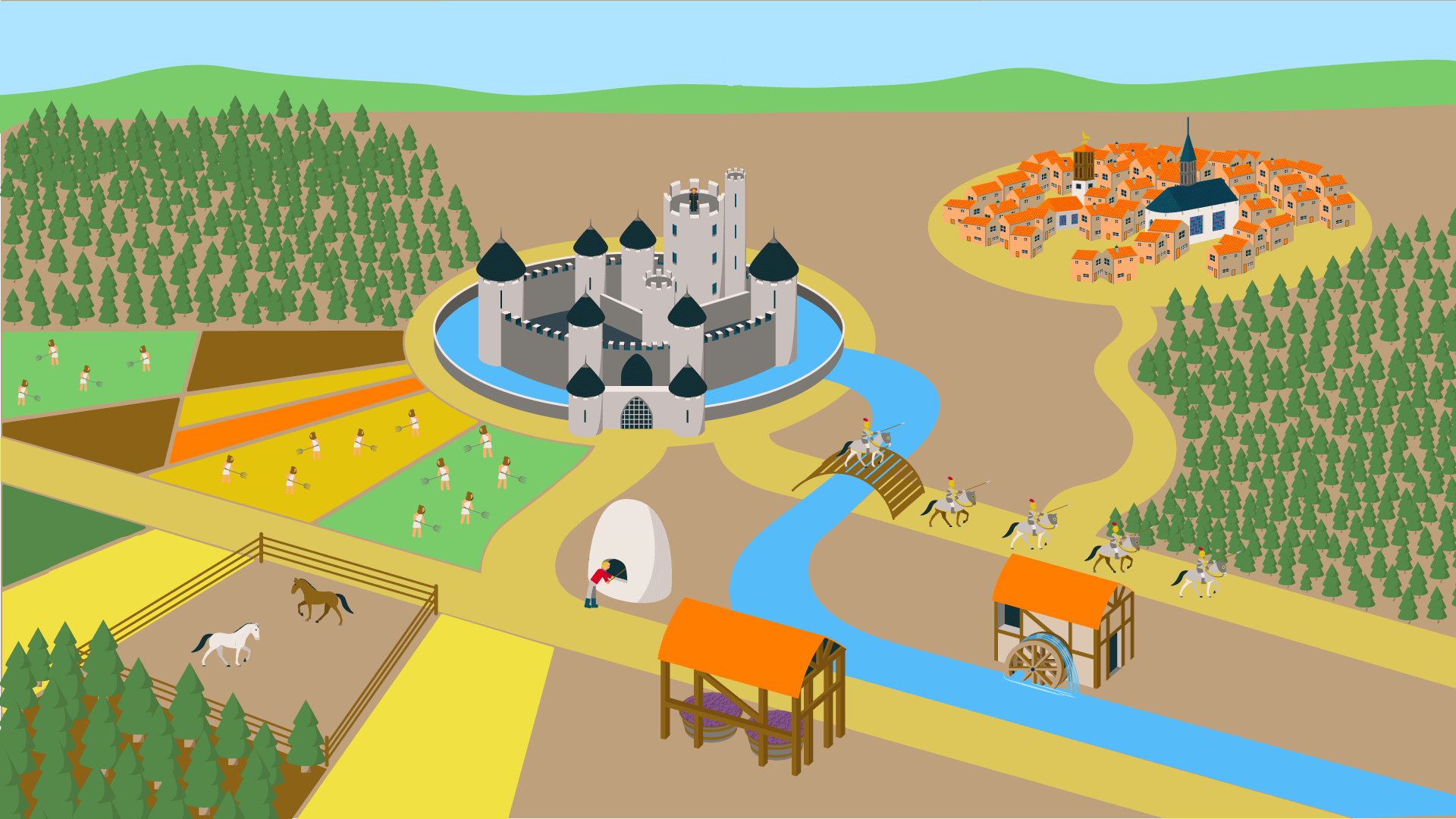 Voici les différents éléments qu’on trouve dans une seigneurie.
- Les tenures : terres que le seigneur loue aux paysans, en échange de corvées et d’impôts.
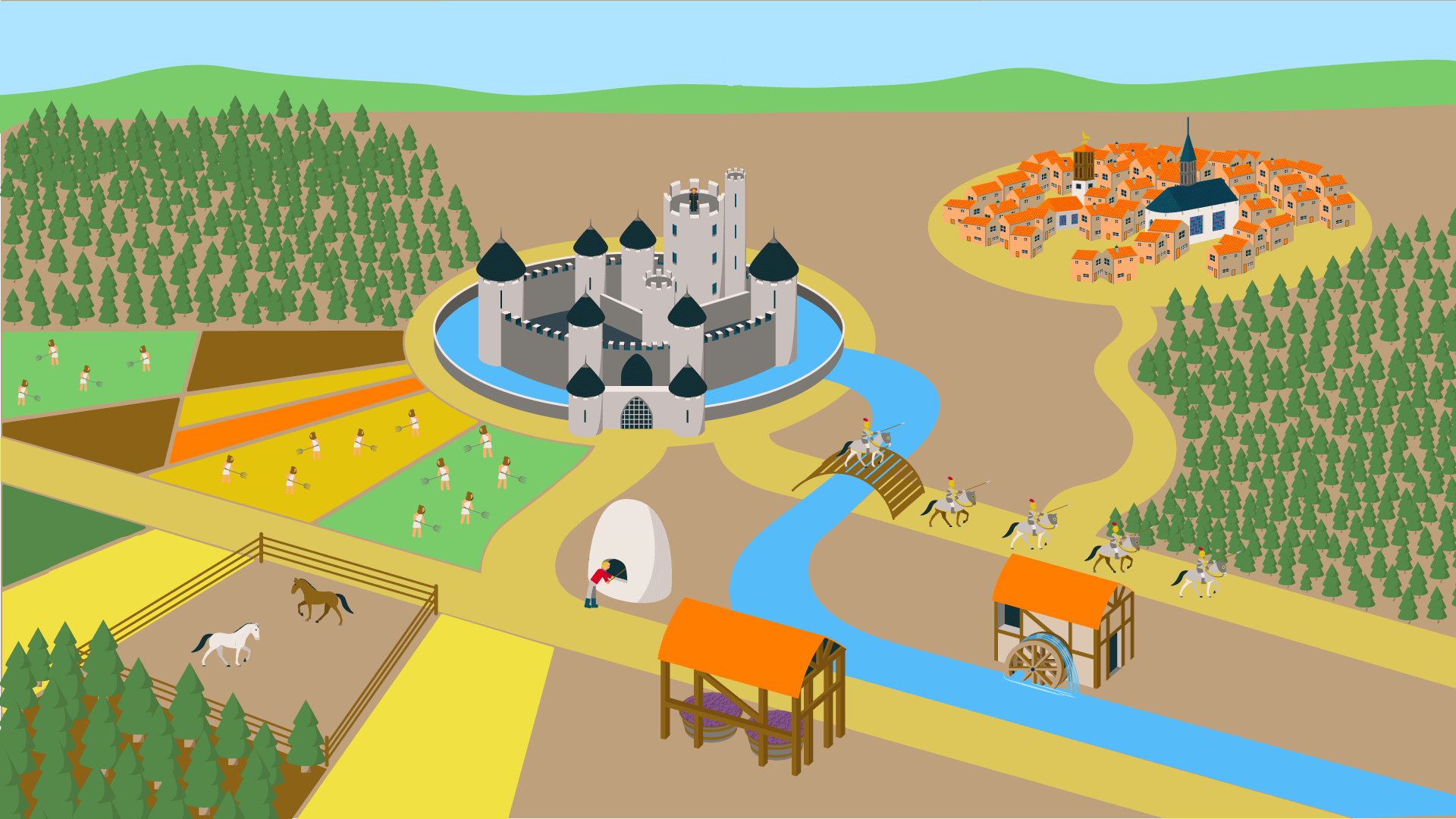 À présent, remplissons un document pour garder tout ça en mémoire.
Une seigneurie au moyen âge
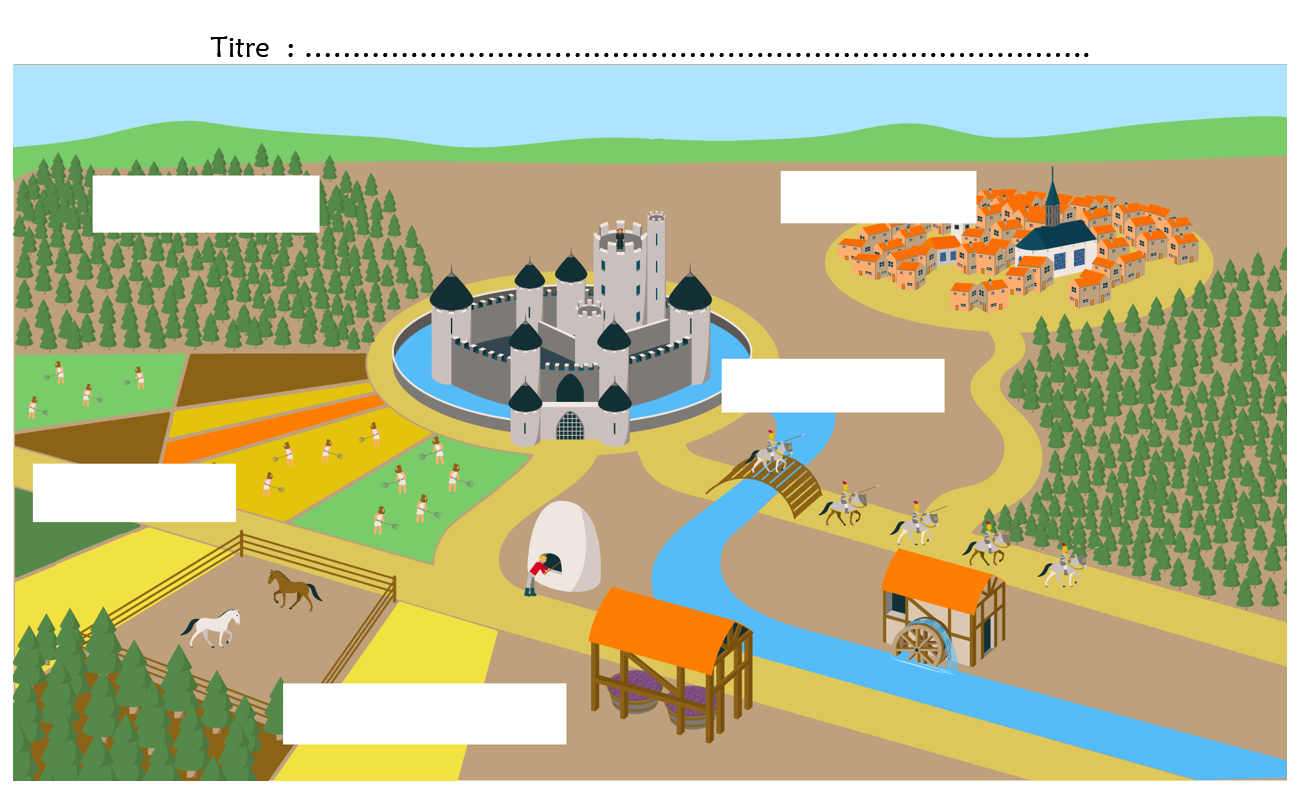 Une seigneurie au moyen âge
forêt
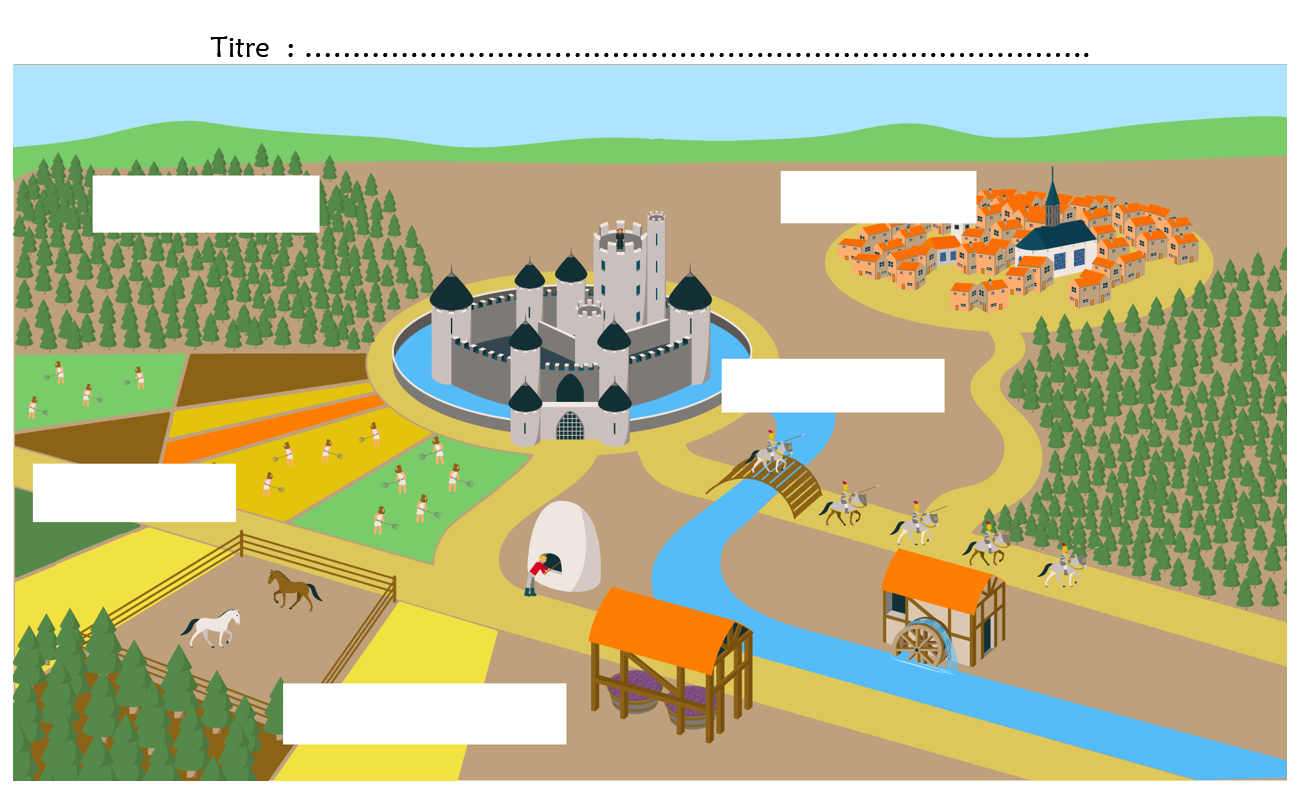 Une seigneurie au moyen âge
forêt
village
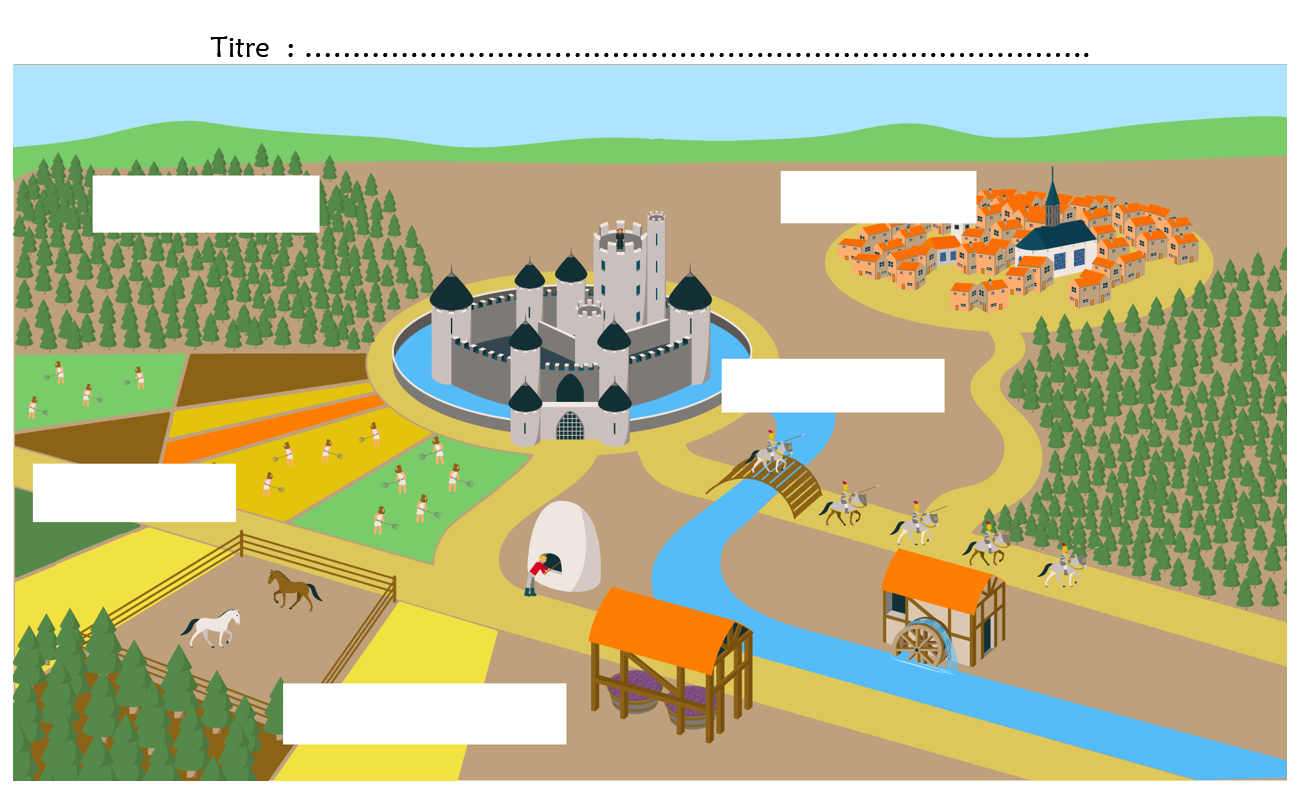 Une seigneurie au moyen âge
village
forêt
château
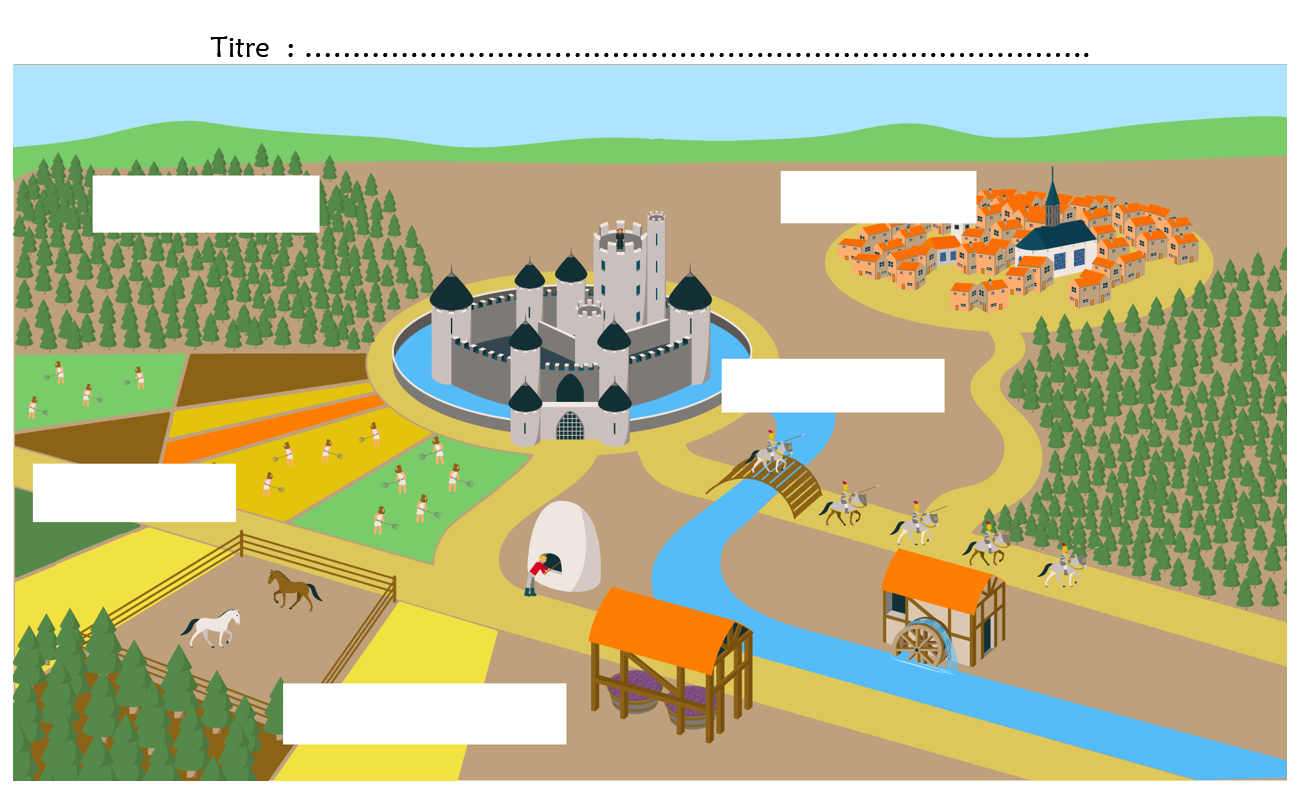 Une seigneurie au moyen âge
village
forêt
château
réserve
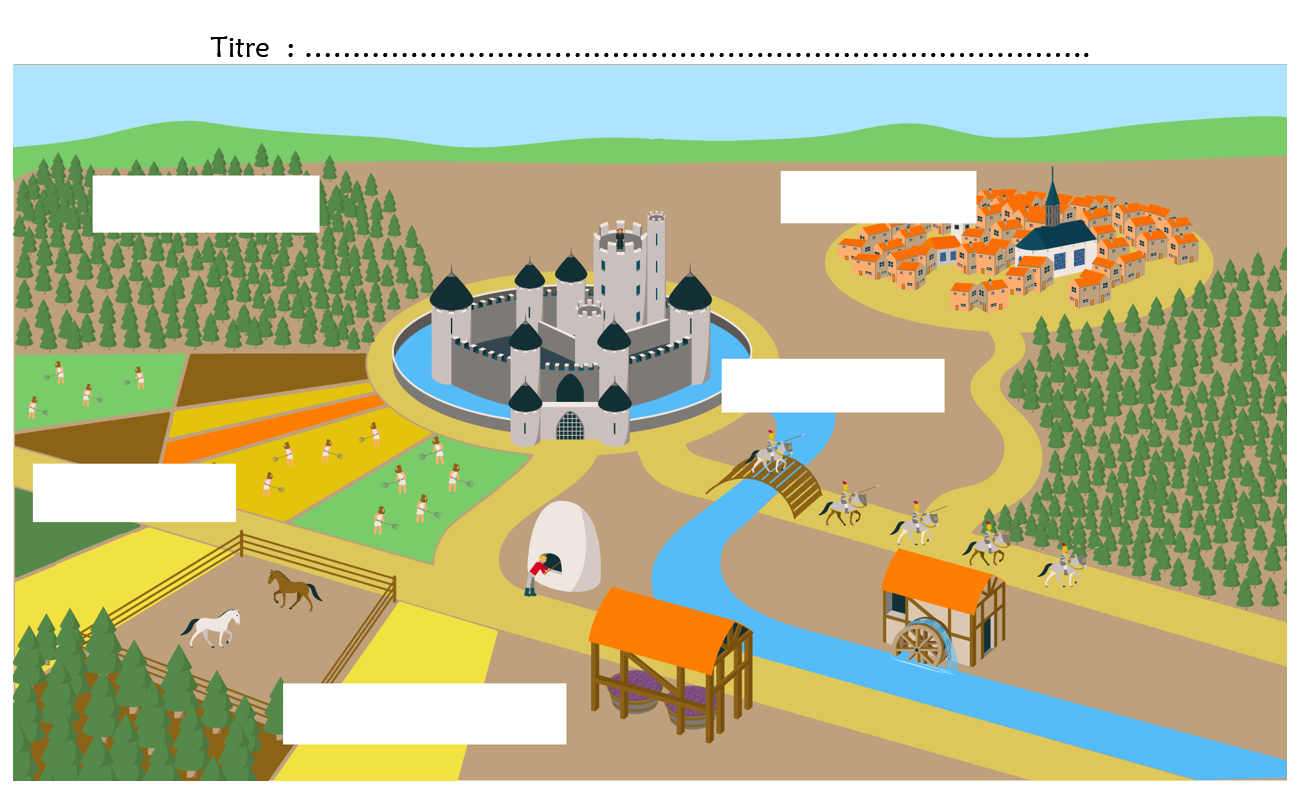 Une seigneurie au moyen âge
village
forêt
château
réserve
tenures
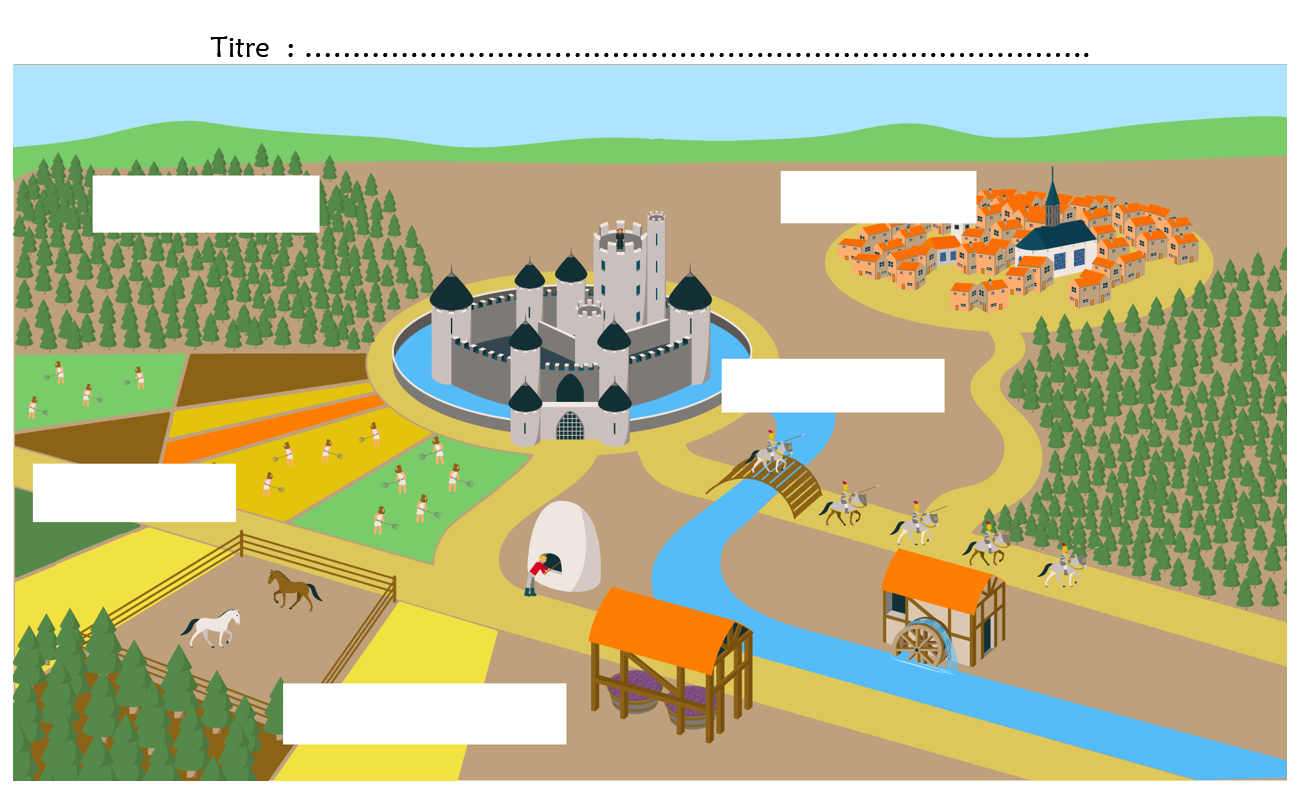 Une seigneurie au moyen âge
village
forêt
château
réserve
tenures
En résumé...
Au moyen âge, presque toutes les terres sont détenues par des seigneurs.

Chaque seigneur dirige une seigneurie. Il gagne de l’argent grâce aux produits cultivés sur son sol par les paysans.

Une seigneurie est composée de plusieurs parties : le château (où vit le seigneur et sa famille), le village (où vivent les paysans), la réserve (domaine que le seigneur garde pour lui), les tenures (terres que le seigneur loue aux paysans en échange de corvées et d’impôts).
La prochaine fois, nous verrons comment vivaient les seigneurs.
Notre séance portait sur la période du
moyen âge.
Entourons ce que nous avons évoqué.
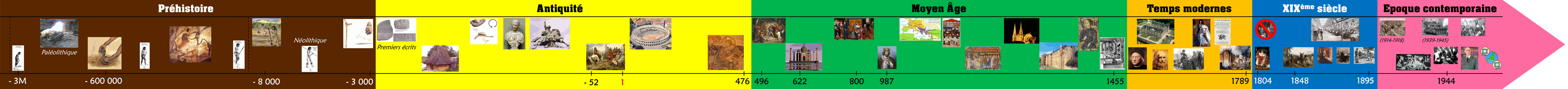